Uhlík v organické chemii
Organická chemie je věda zabývající se organickými látkami
Organická látka je látka, která tvoří těla organismů
Každá organická látka obsahuje uhlík
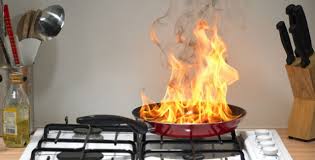 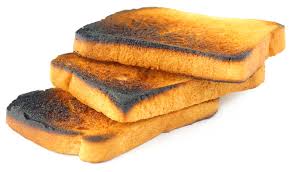 Kromě uhlíku obsahuje H, O, N, S, P, halogeny…
Existuje asi 15 milionů organických sloučenin
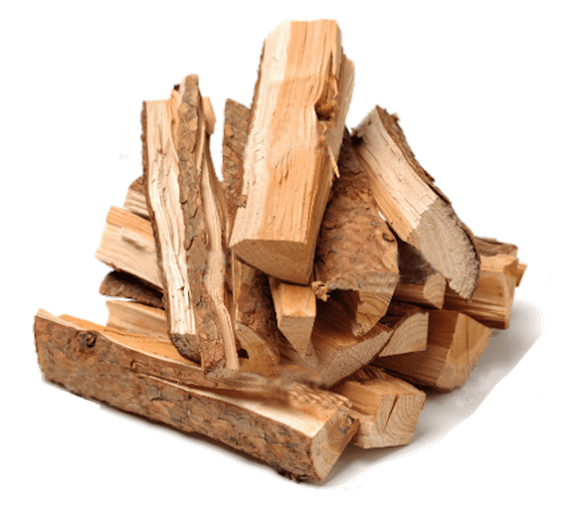 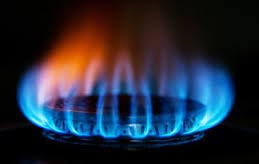 Zdroje organických sloučenin
Zdroje organických látek
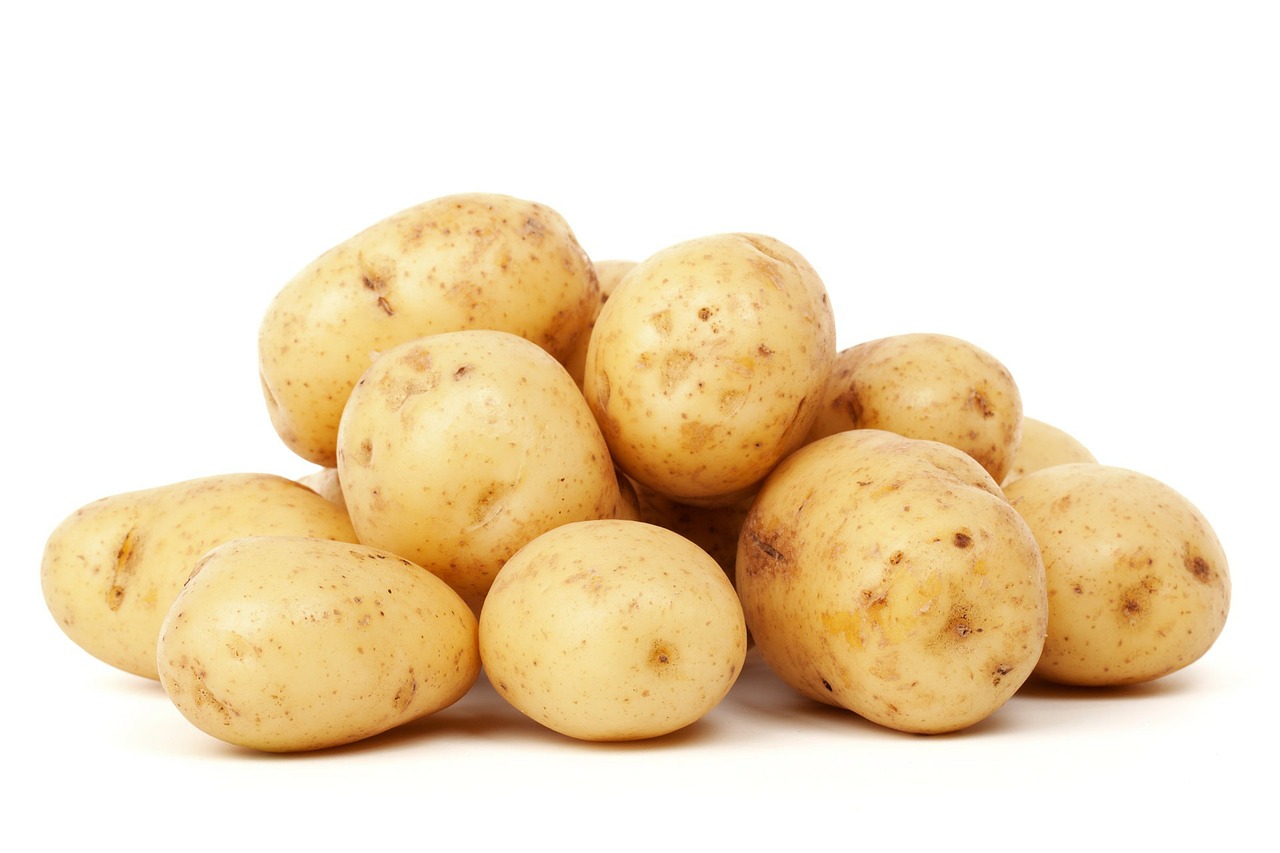 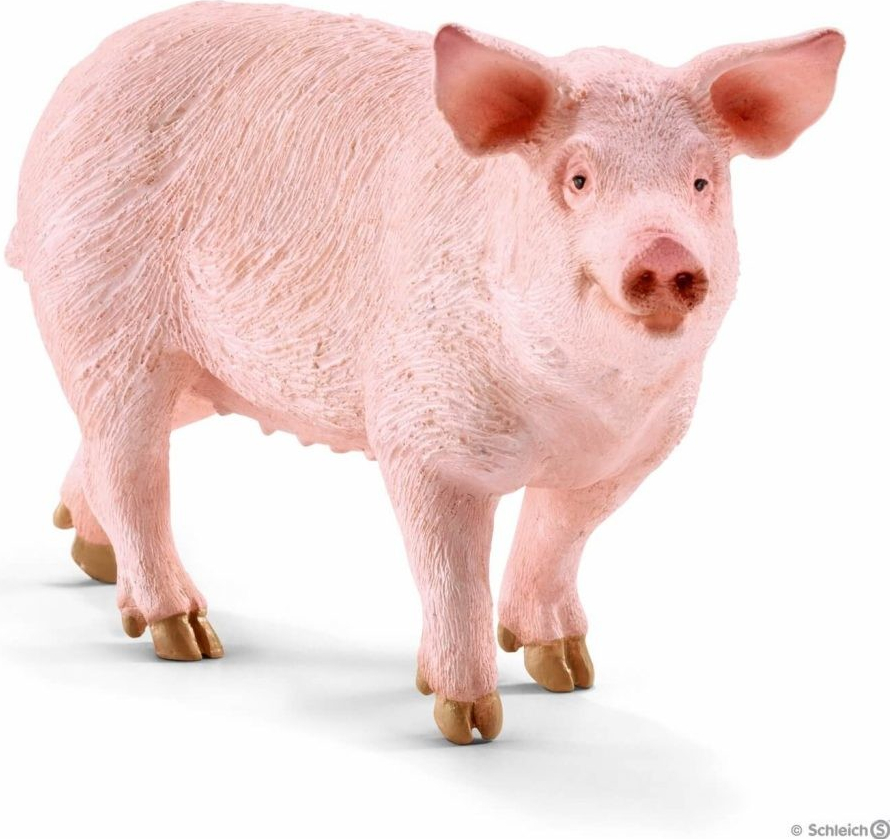 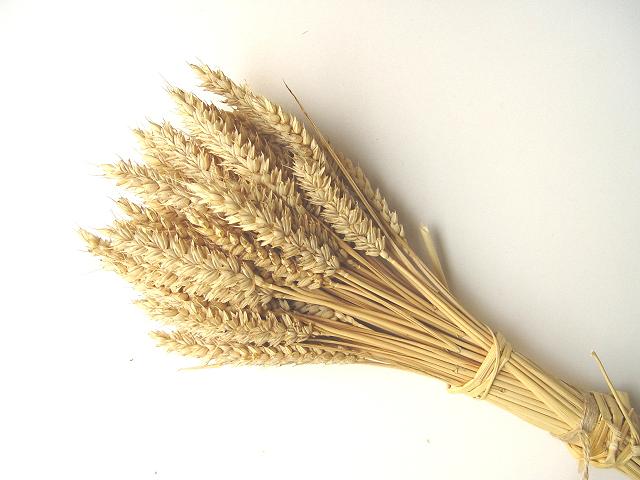 zdroje – ropa, uhlí, zemní plyn, dřevo

            - pěstované plodiny – cukrová řepa
                                            cukrová třtina   				(cukry)
						 - brambory (škrob)
						 -  obilí (škrob)
						 - semena olejovitých rostlin (tuky)
						 - těla živočichů (tuky, bílkoviny)
Zdroje organických látek
Vlastnosti organických látek
dobře rozpustné v anorganických x organických rozpouštědlech
dobře x špatně rozpustné ve vodě
 Jednoduché x složité látky jsou těkavé
teplem se špatně x dobře rozkládají
jsou x nejsou hořlavé
vedou x nevedou elektrický proud
Jsou x nejsou citlivější na teplo a světlo
reakce jsou x nejsou pomalejší než u anorganických sloučenin